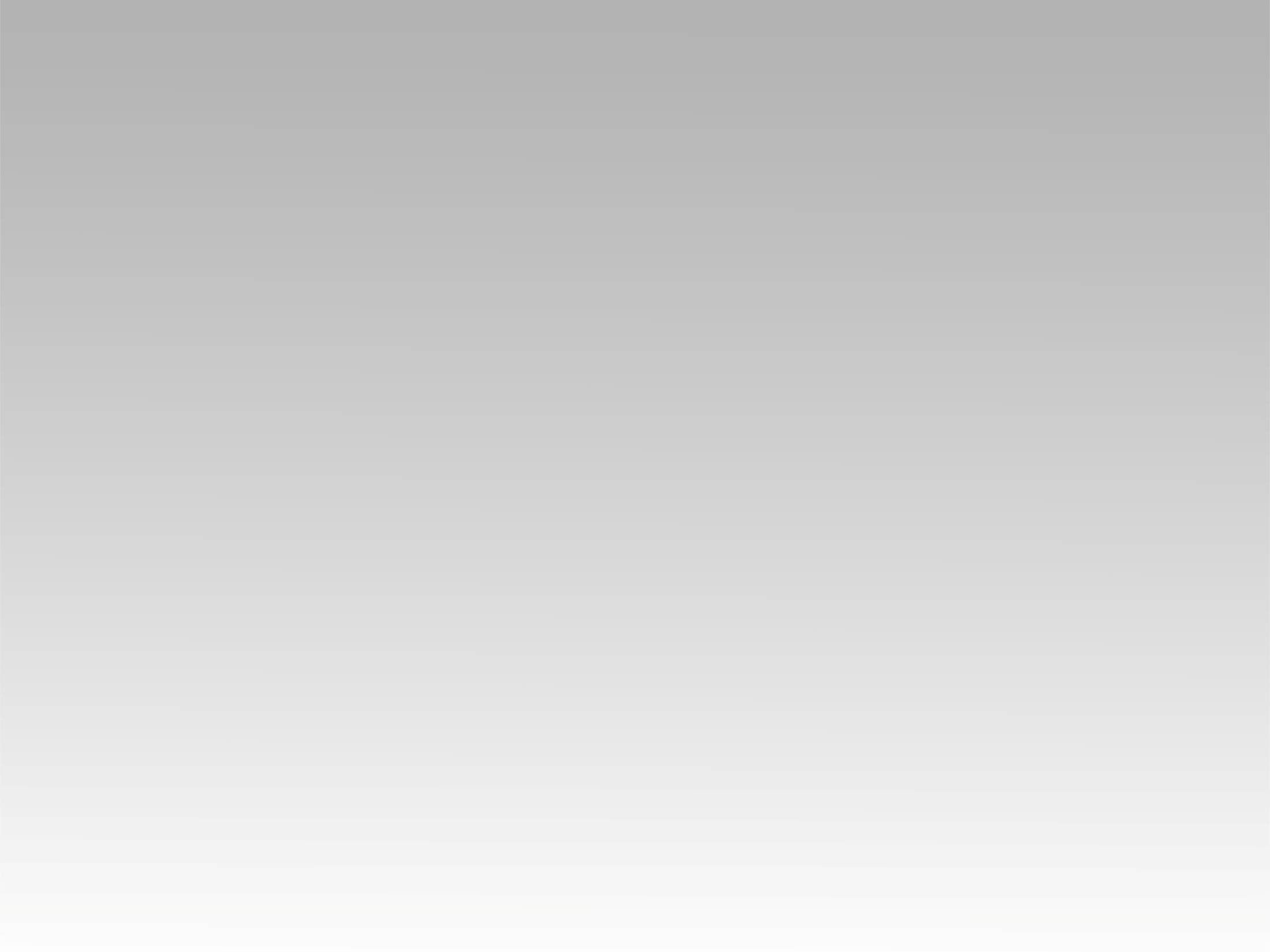 تـرنيــمة

اسمعوا قولي يا جموع
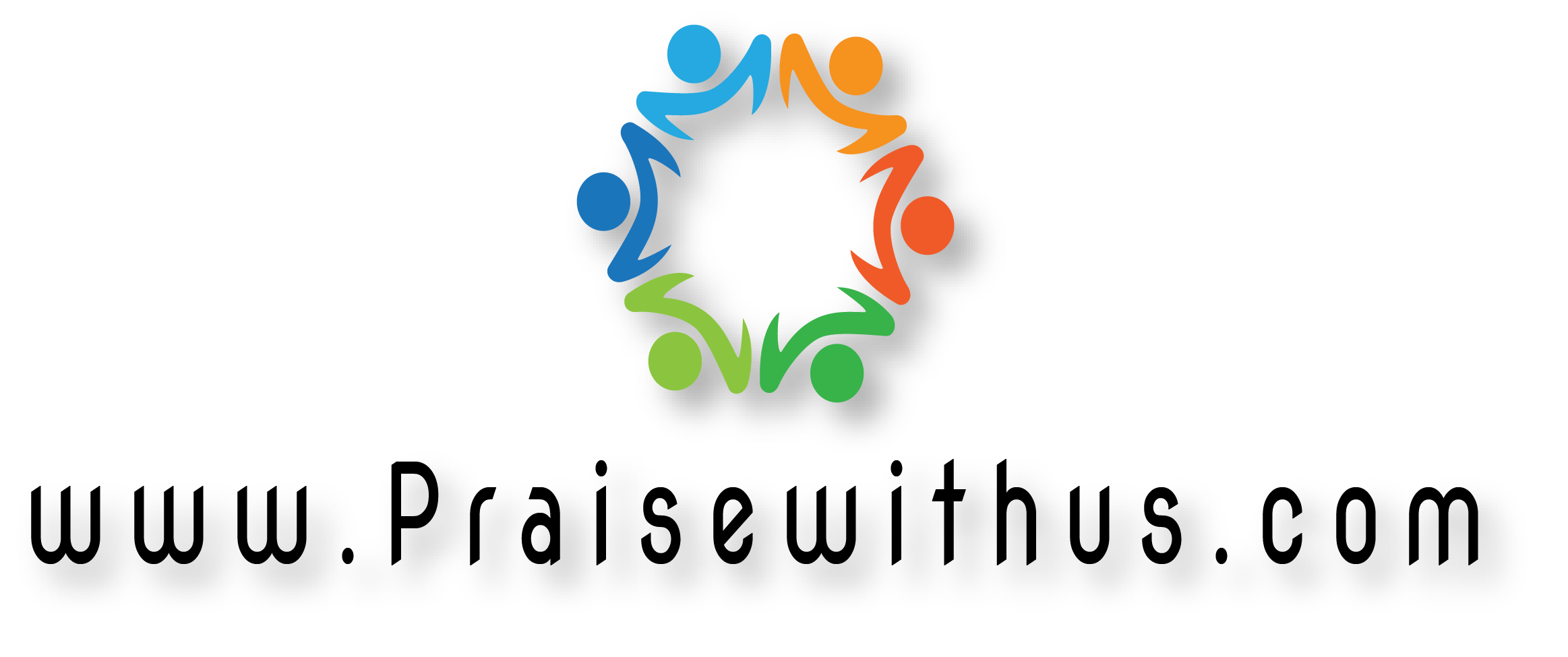 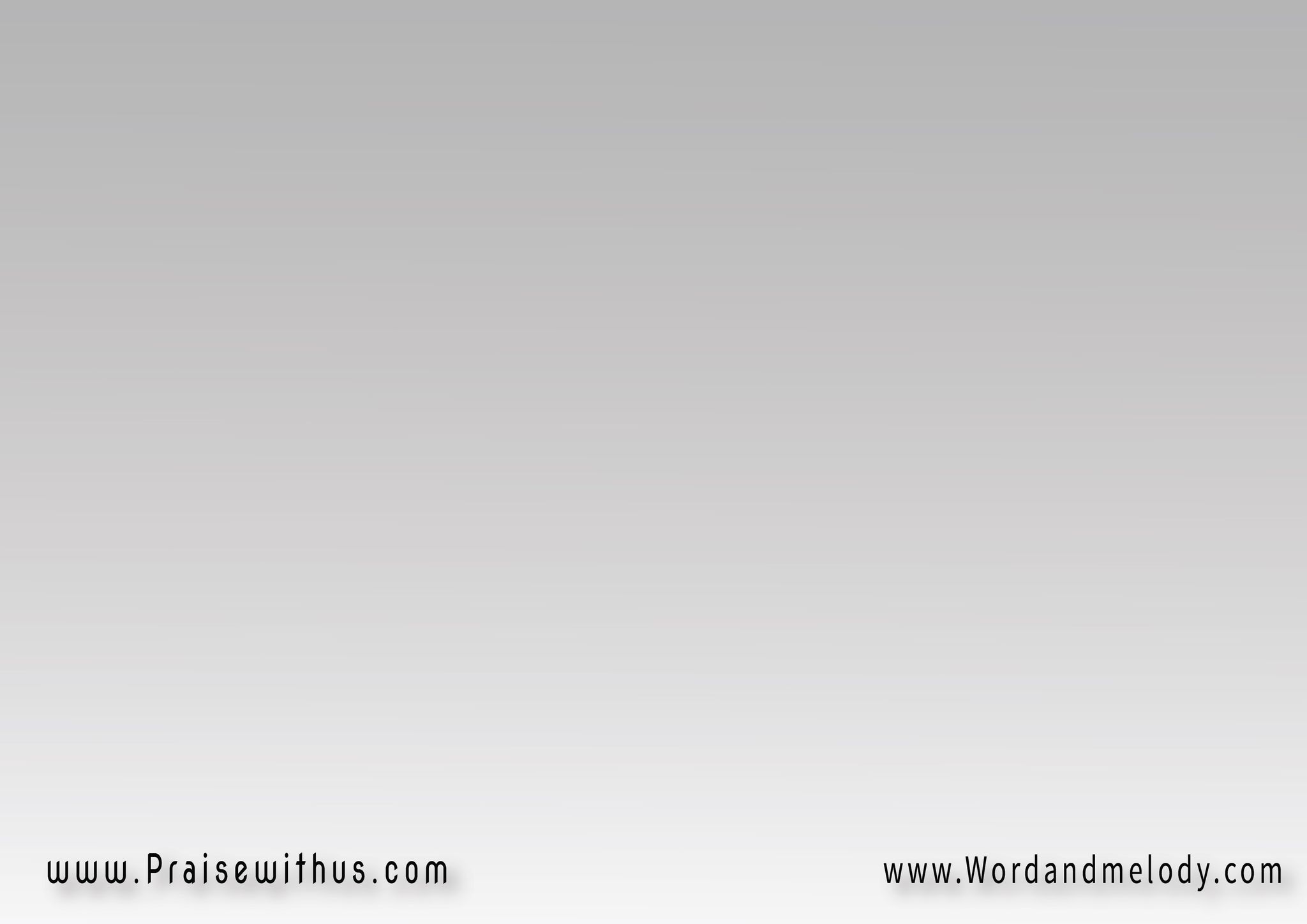 اسمعوا قولي يا جموع 
عن اللي عمله يسوع
شفق على حلتنا وصار 
لينا الفادي النفوع
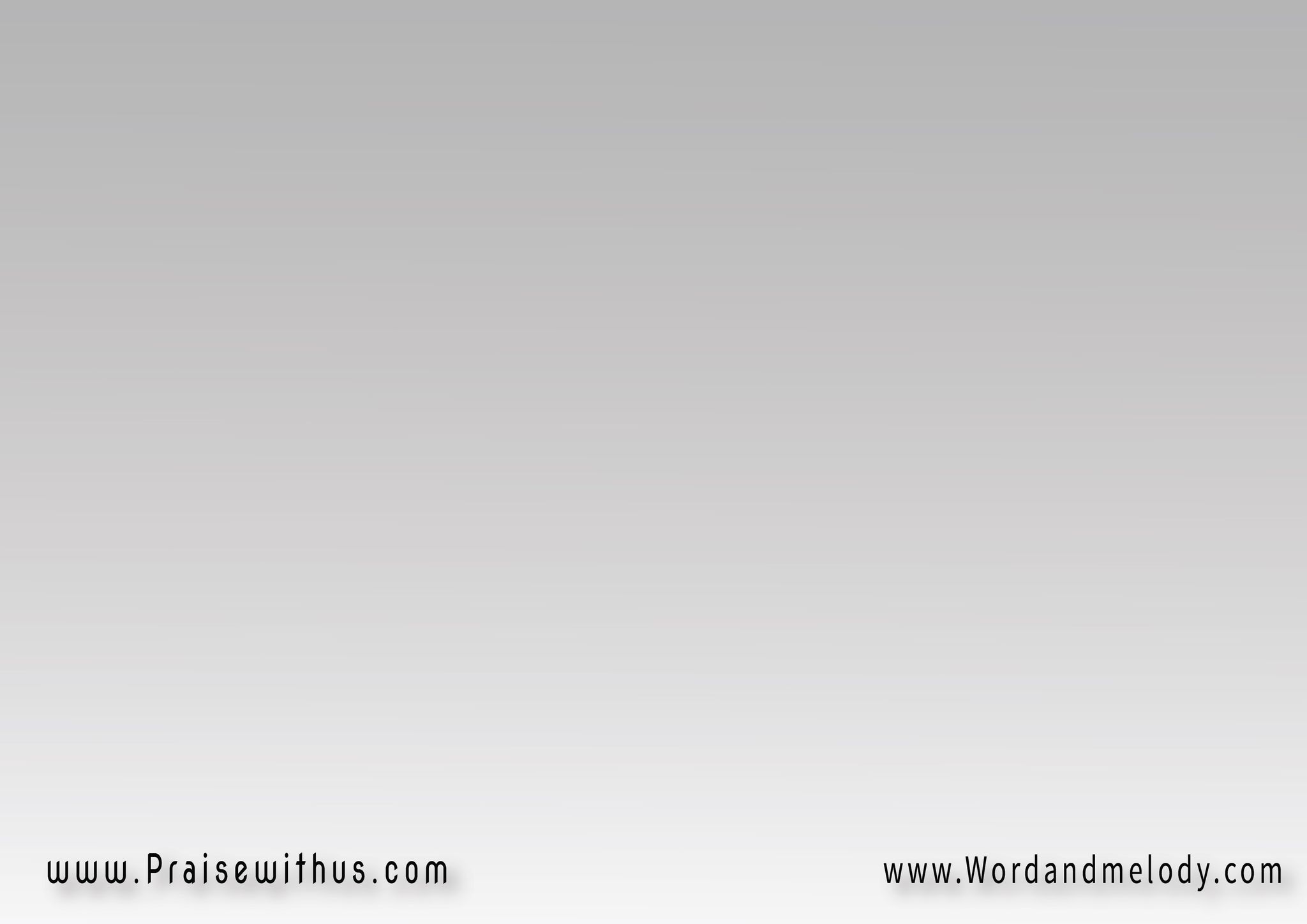 شفق على حلتنا
 واتخذ طبيعتنـــا 
واحتمل دينونتنا 
على الخشبة مرفوع
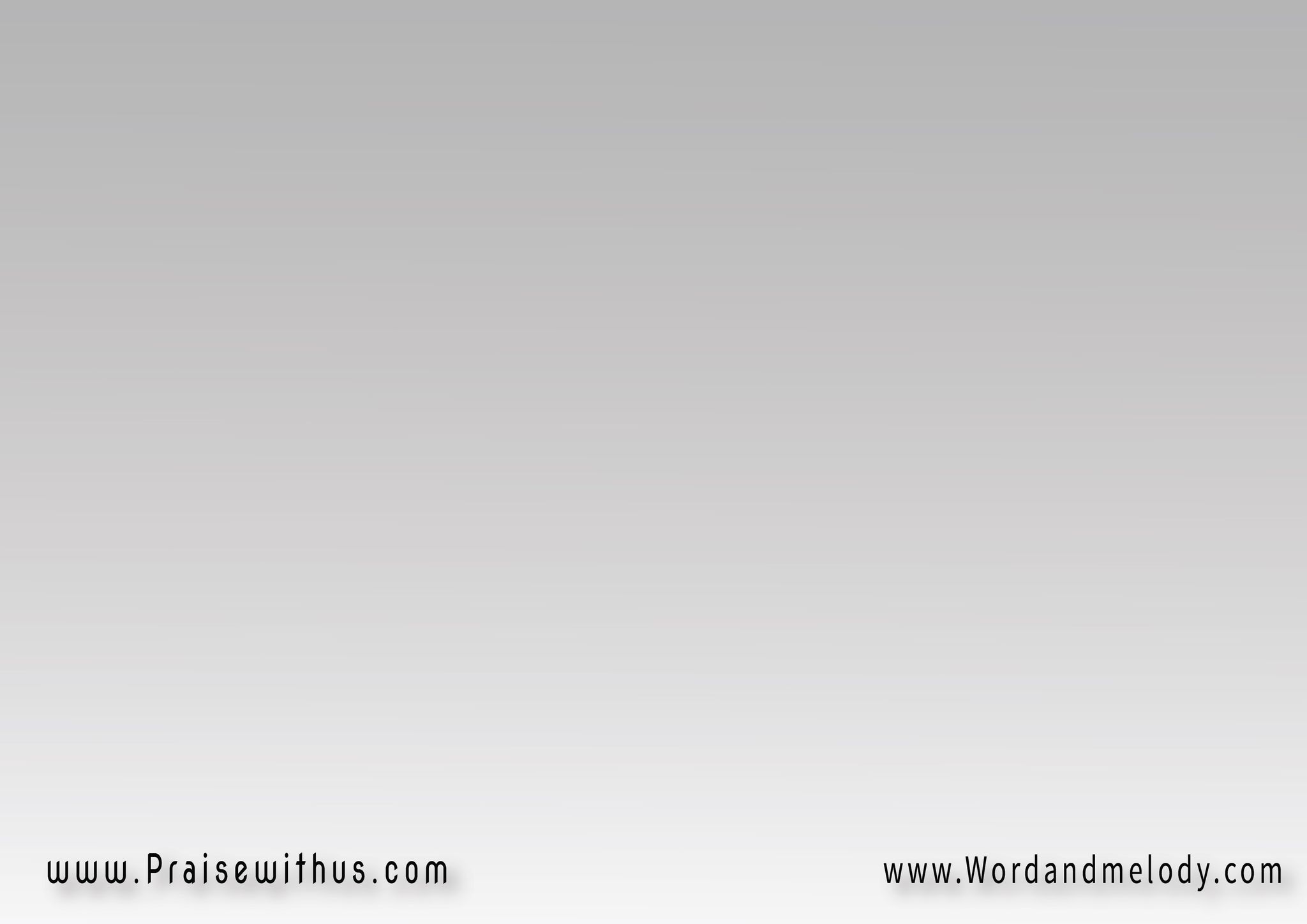 اسمعوا قولي يا جموع 
عن اللي عمله يسوع
شفق على حلتنا وصار 
لينا الفادي النفوع
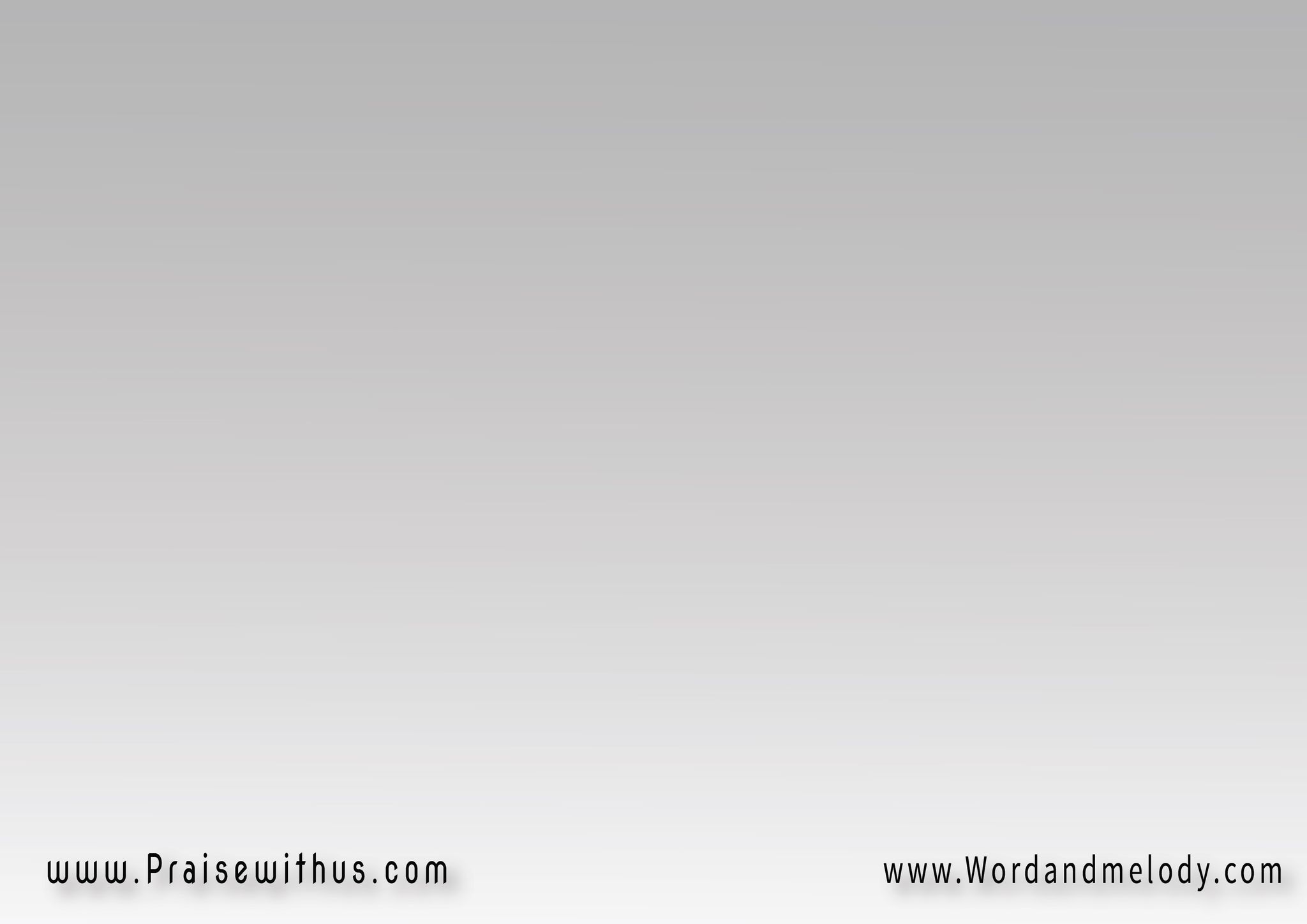 أشرق نوره في الظلام 
خلصنا من الآثـــــام
يملا قلبك بالتمــــام
 إن جت له بكل خشوع
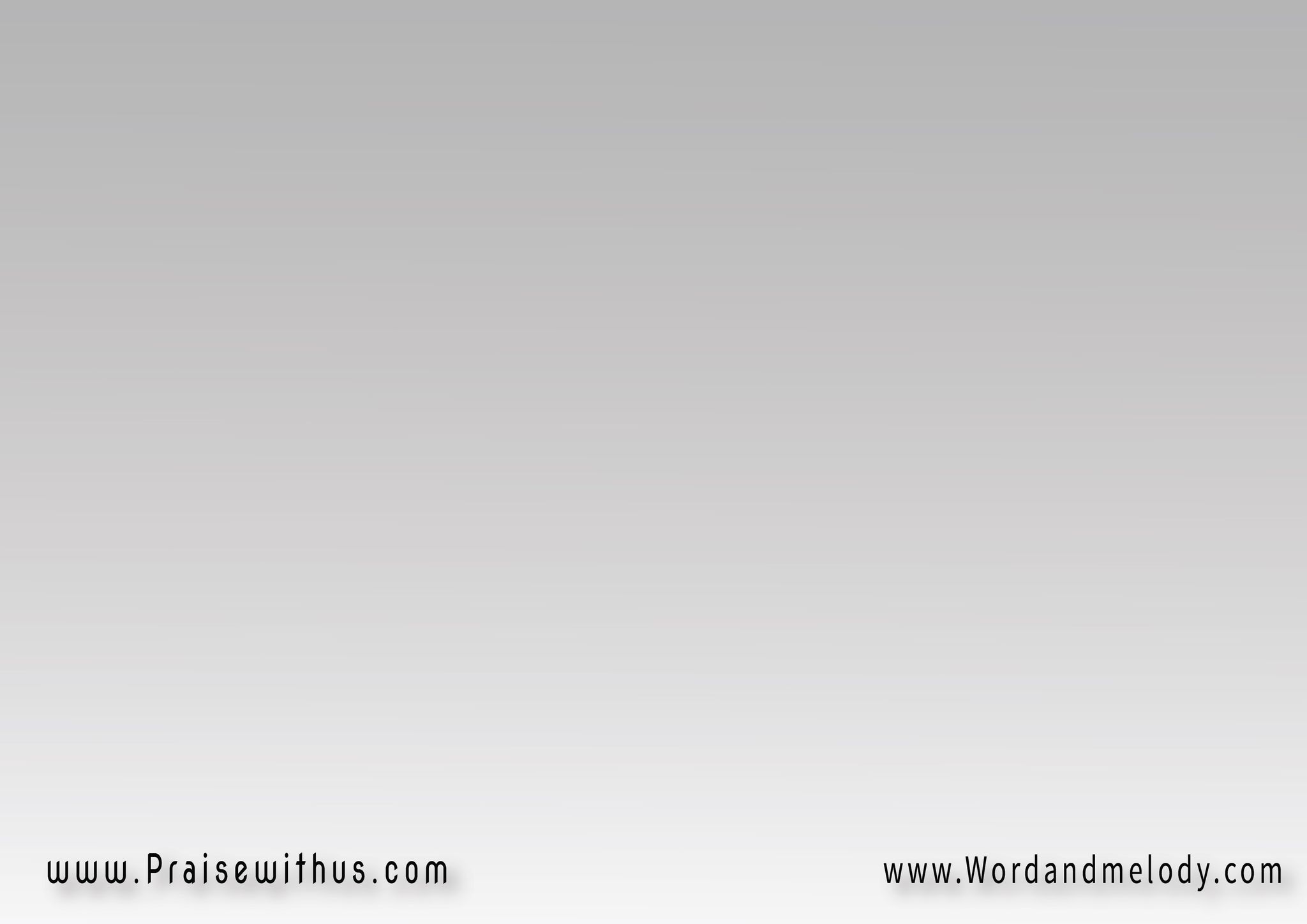 اسمعوا قولي يا جموع 
عن اللي عمله يسوع
شفق على حلتنا وصار 
لينا الفادي النفوع
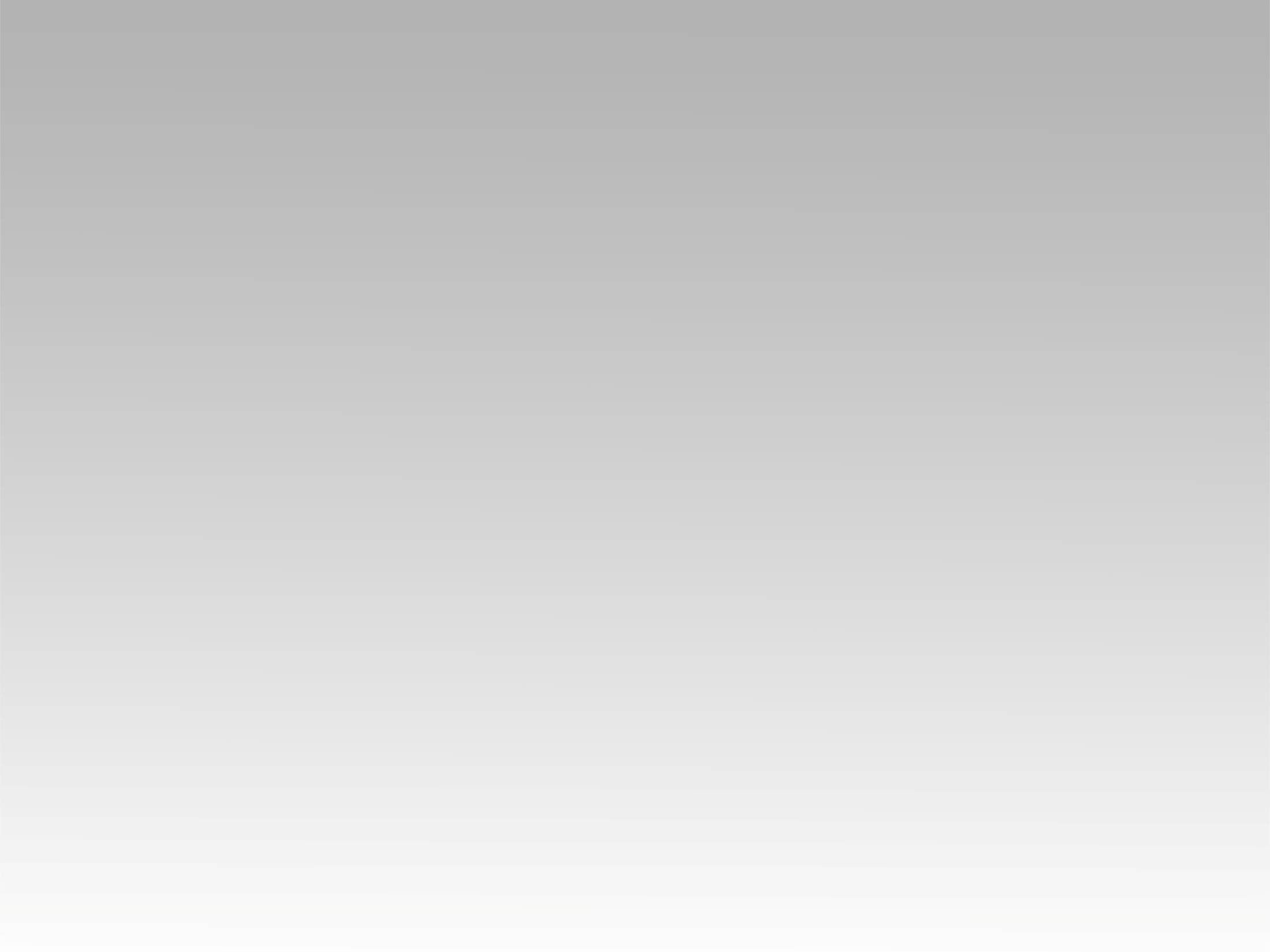 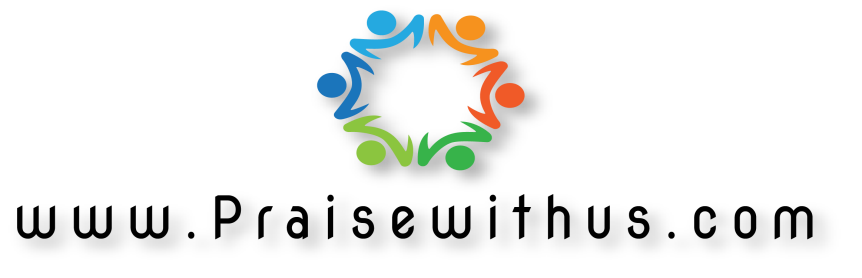